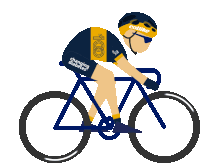 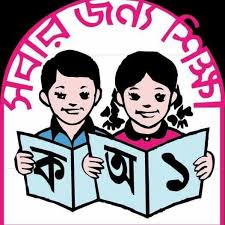 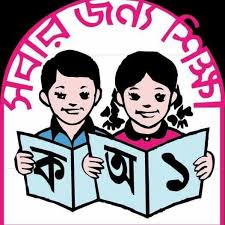 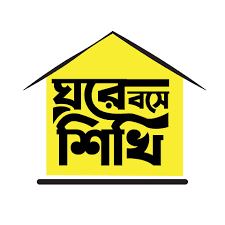 আজকের প্রাথমিক বিজ্ঞান বিষয়ের পাঠদানে
সবাইকে
স্বাগতম
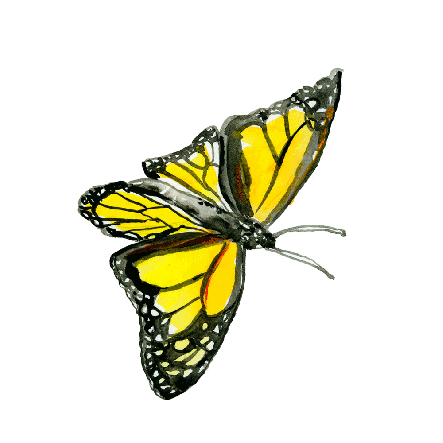 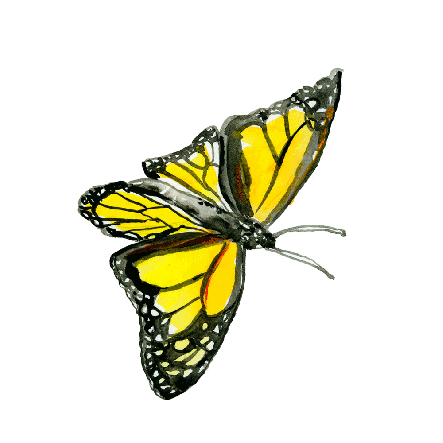 শিক্ষক পরিচিতি
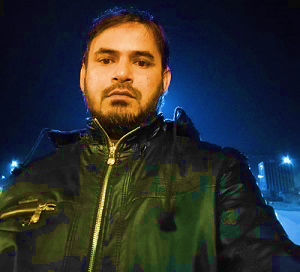 01728287362
মোহাম্মদ শামছুন নূর
প্রধান শিক্ষক
মুরারগাঁও সরকারি প্রাথমিক বিদ্যালয়
কোম্পানীগঞ্জ, সিলেট
shadmanheya@gmail.com
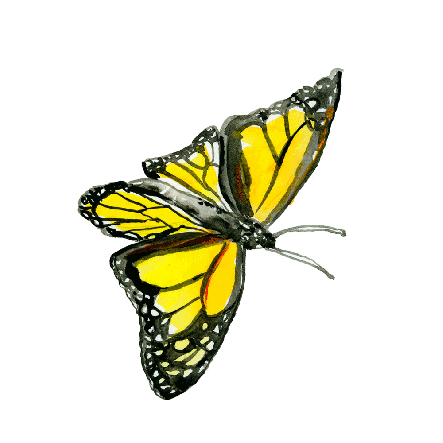 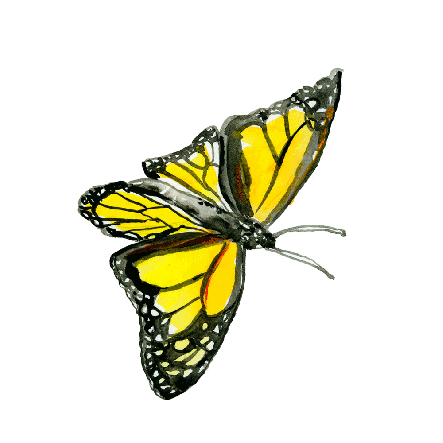 পাঠ পরিচিতি-
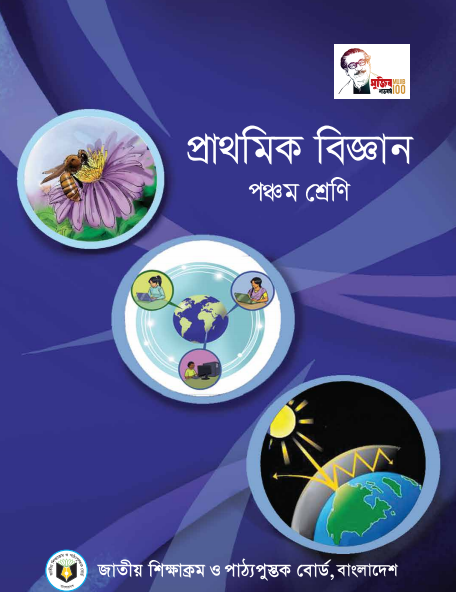 পঞ্চম শ্রেণি
প্রাথমিক বিজ্ঞান
অধ্যায় : পাঁচ
মূলপাঠ : পদার্থ ও শক্তি
পাঠ্যাংশ : কোন কিছু করার সামর্থই হলো শক্তি………আলোচনা করে কাজটি সম্পন্ন করি।
পৃষ্ঠা-৩০…৩১
সময় : ৪০ মিনিট
এই পাঠ শেষে শিক্ষার্থীরা-
শক্তির বিভিন্ন উৎসের নাম বলতে পারবে।
১৬.২.১
চলো একটি ভিডিও দেখি
http://youtube.com/watch?v=Giek094C_l4
আজকের পাঠ
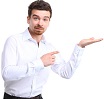 পাঠ-১ : আমাদের চারপাশের শক্তিসমূহ-
পাঠ উপস্থাপন
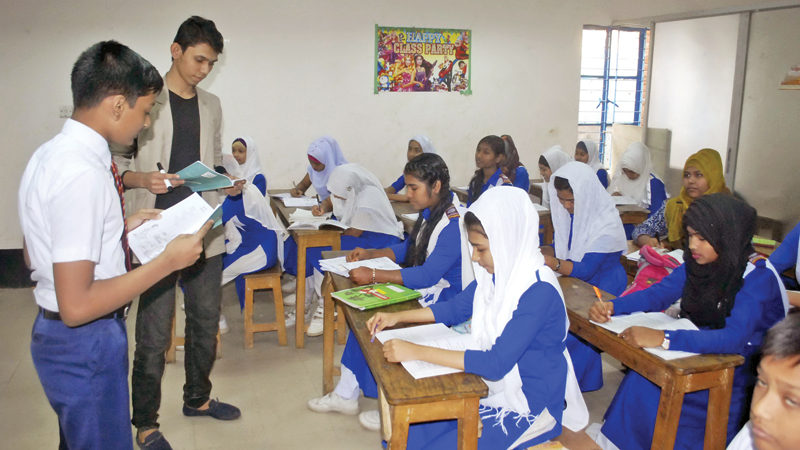 শিক্ষার্থীদের উদ্দেশ্যে প্রশ্ন-
শক্তি কি ?
শক্তি কত প্রকার ও কী কী ?
আমরা কোথা থেকে শক্তি পাই ?
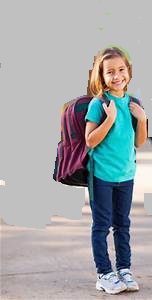 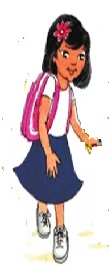 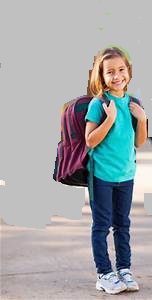 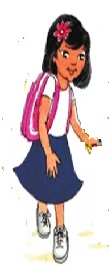 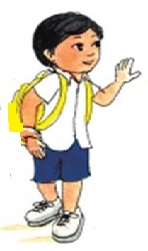 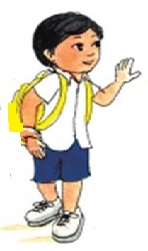 এবার আমরা জানব-
প্রশ্ন : শক্তি কী ?
উত্তর : কোন কিছু করার সামর্থ্যই হলো শক্তি ।
পায়ে হেঁটে যেতে হলে কিসের প্রয়োজন ?
পায়ে হেঁটে বিদ্যালয়ে যাচ্ছে ।
পায়ে হেঁটে যেতে হলেও শক্তির প্রয়োজন।
এরা কিভাবে বিদ্যালয়ে যাচ্ছে ?
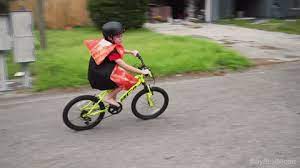 আমরা শক্তি ব্যবহার করি-
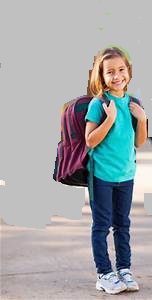 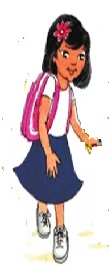 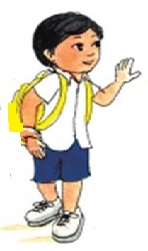 পায়ে হেঁটে স্কুলে যেতে-
সাইকেল চালাতে-
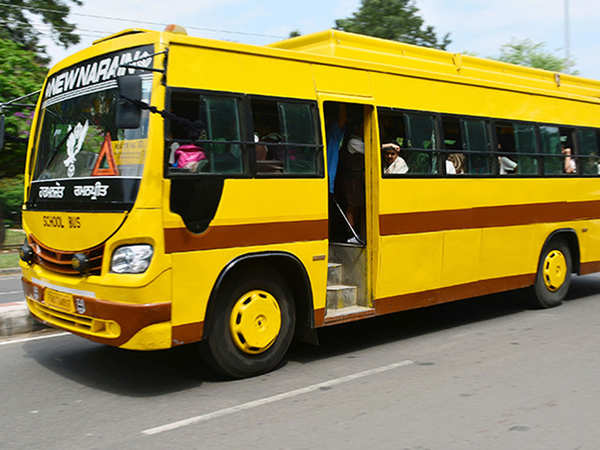 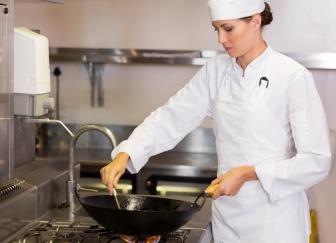 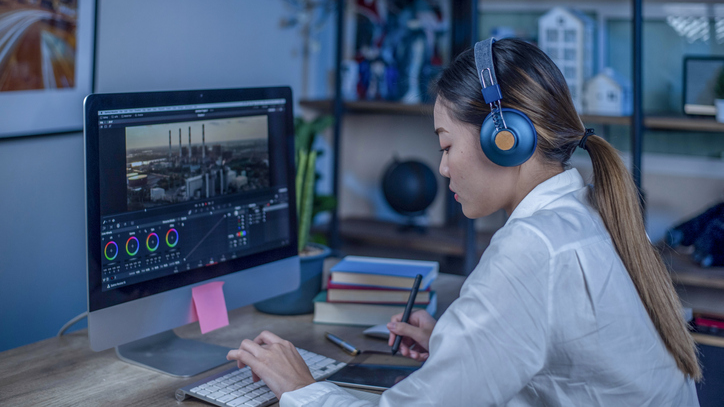 শক্তি কোন কিছুর রূপ বা অবস্থানের পরিবর্তন করতে পারে-
শক্তি ব্যবহার করেই গাড়ি চলে-
খাবার রান্না করতে-
কম্পিউটার চালাতে-
শক্তির কয়েকটি ব্যবহার-
আমরা পায়ে হেঁটে স্কুলে যেতে শক্তি ব্যবহার করি।
বাইসাইকেল চালাতে আমরা শক্তি ব্যবহার করি।
খাবার রান্না করতে জ্বালানী শক্তির প্রয়োজন।
কম্পিউটার চালাতে শক্তির প্রয়োজন।
শক্তি ব্যবহার করেই গাড়ি চলে শক্তির প্রয়োজন।
শক্তি ছয় প্রকার । যথা-
১. বিদ্যুৎ শক্তি
২. যান্ত্রিক শক্তি
৩. আলোক শক্তি
৪. শব্দ শক্তি
৫.  তাপ শক্তি
৬. রাসায়নিক শক্তি
মানুষ কি কি উপায়ে শক্তি ব্যবহার করে নিম্নে ছবি থেকে পর্যবেক্ষণ ছকটি পূরণ কর :
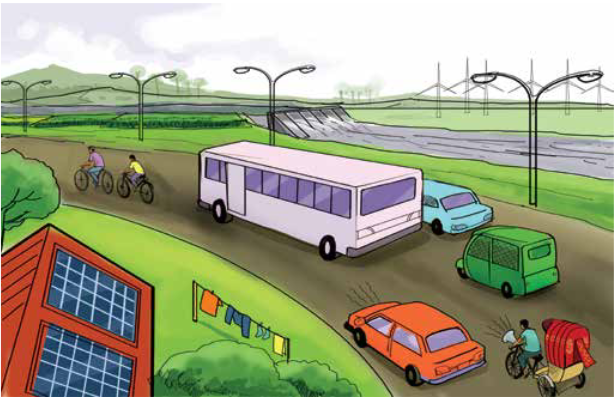 দলীয় কাজ
পর্যবেক্ষণ ছকটি পূরণ কর :
শক্তির উৎস
শক্তির রূপ
যেভাবে শক্তি ব্যবহৃত হয়
যেমন- খাদ্য
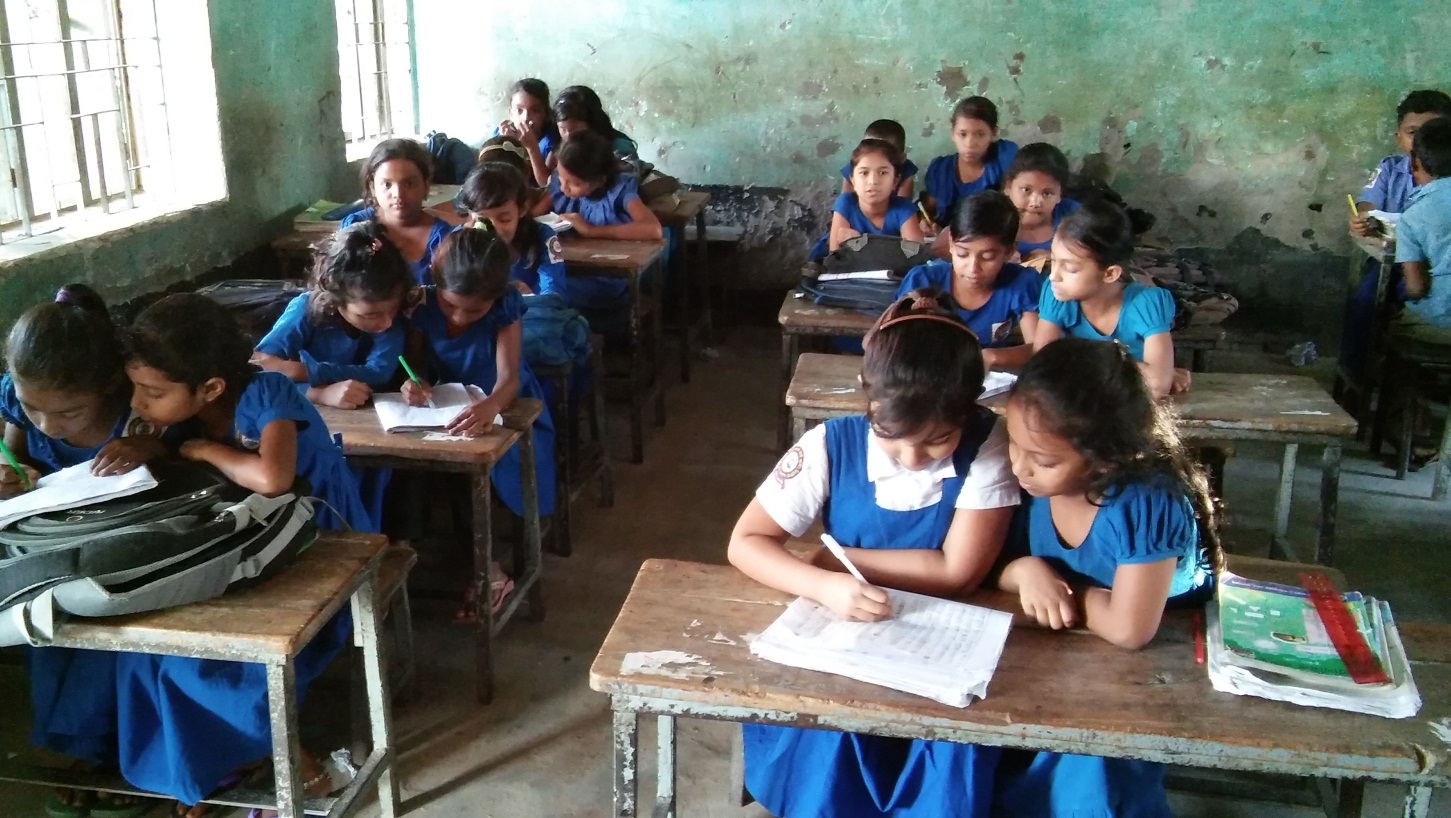 যেমন- যান্ত্রিক শক্তি
যেমন -বাইসাইকেল চালানোর মাধ্যমে
ডিজেল
রাসায়নিক শক্তি
গাড়ি চালানোর মাধ্যম
পেট্রোল
কার চালানোর মাধ্যম
রাসায়নিক শক্তি
প্রাকৃতিক গ্যাস
সিএনজি  চালানোর মাধ্যমে
রাসায়নিক শক্তি
খাদ্য
যান্ত্রিক শক্তি
রিক্সা চালানোর মাধ্যমে
ভেজা কাপড়  শুকানোর মাধ্যমে
সূর্য
তাপশক্তি
পানির  প্রবাহের মাধ্যমে
বৈদ্যুতিক শক্তি
পানির স্রোত
বৈদ্যুতিক শক্তি
সৌর প্যানেলের মাধ্যমে
সূর্য
গাছের খাদ্য তৈরির মাধ্যমে
রাসায়নিক শক্তি
সূর্য
একক কাজ
শক্তি কত প্রকার ও কী কী ?
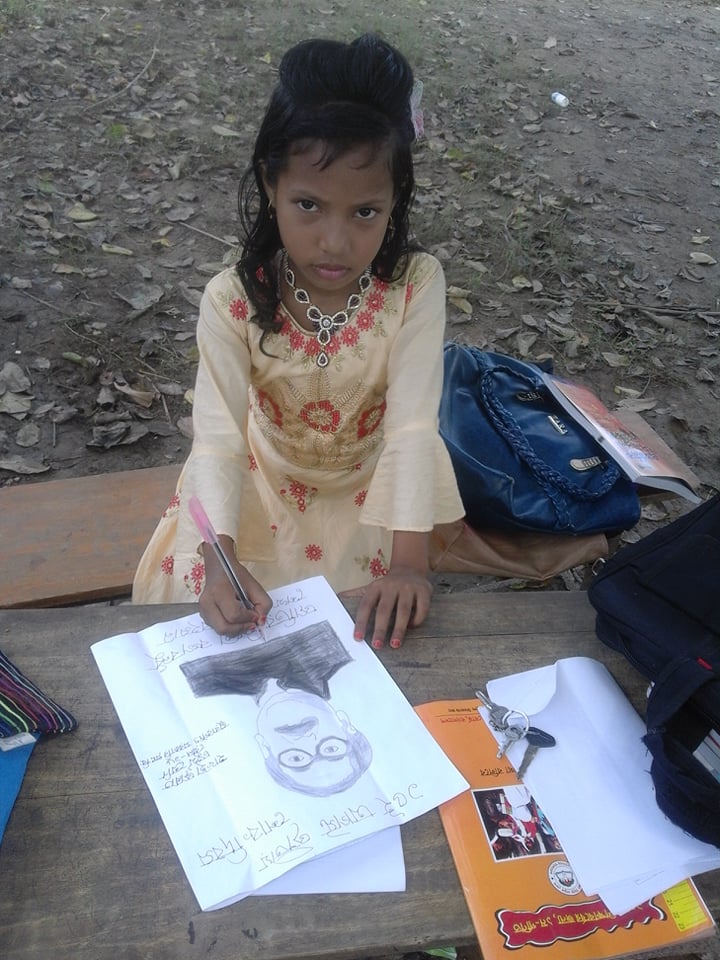 শক্তি ছয় প্রকার । যথা-
১. বিদ্যুৎ শক্তি
২. যান্ত্রিক শক্তি
৩. আলোক শক্তি
৪. শব্দ শক্তি
৫.  তাপ শক্তি
৬. রাসায়নিক শক্তি
মূল্যায়ন
শক্তি ব্যবহৃত হয় এমন পাঁচটি কাজের নাম লিখ ।
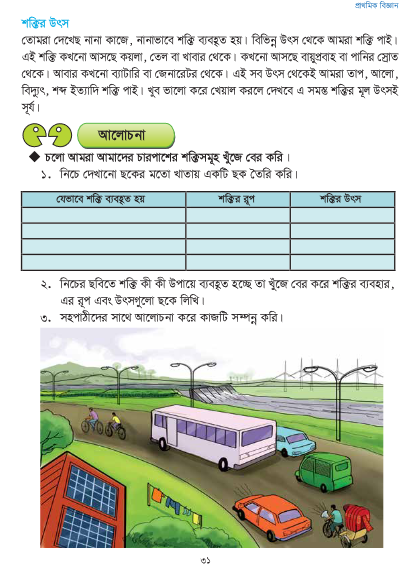 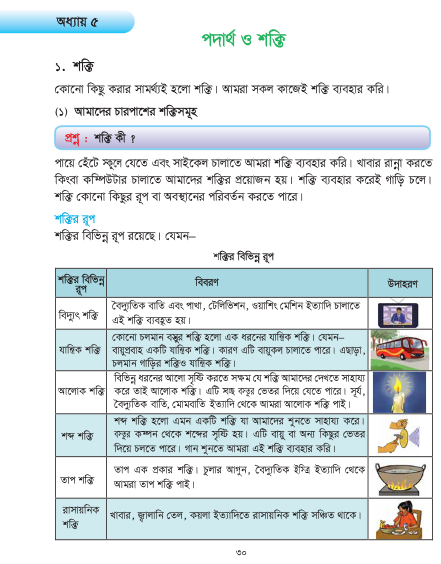 তোমার পাঠ্য বইয়ের ৩০, ৩১ নং পৃষ্ঠাটি খুলে মিলিয়ে দেখ-
পাঠ্য বইয়ের সাথে সংযোগ স্থাপন
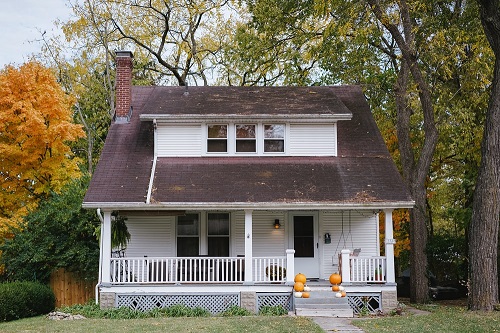 বাড়ির কাজ
প্রশ্ন :
শক্তির পাঁচটি ব্যবহার খাতায় লিখে বাড়ি থেকে  নিয়ে আসবে।
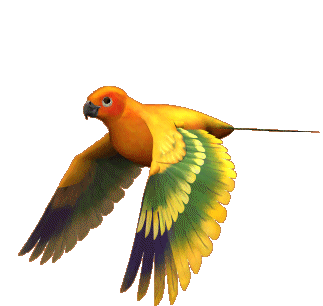 সবাইকে
আবারও
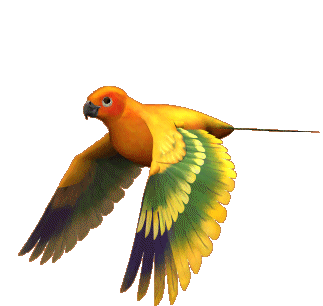 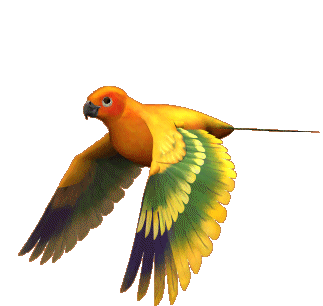 অসংখ্য
ধন্যবাদ
পাঠ সমাপ্তি